Создание условий для воспитания человека, гражданина и патриота средствами дополнительного образования
СПб ГБП ОУ Ижорский колледж (г.Колпино)

Заведующий ОДОД Красильникова Юлия Платоновна
В процессе воспитания современного подростка мы сталкиваемся с проблемой потери взаимопонимания
Причины:
стремительное развитие технологий
«клиповое мышление» в приоритете
постоянное изменение требований к получаемым навыкам
ускоряющийся темп жизни в целом
Основные направления
Профориентация
и поиск новых
возможностей
Гражданско-
патриотическое воспитание
Социальная
адаптация в
современном
мире
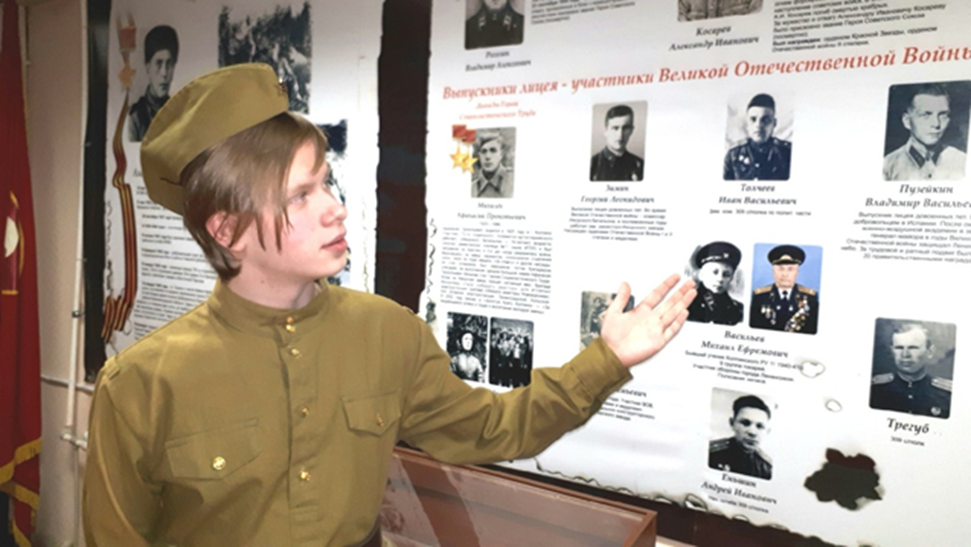 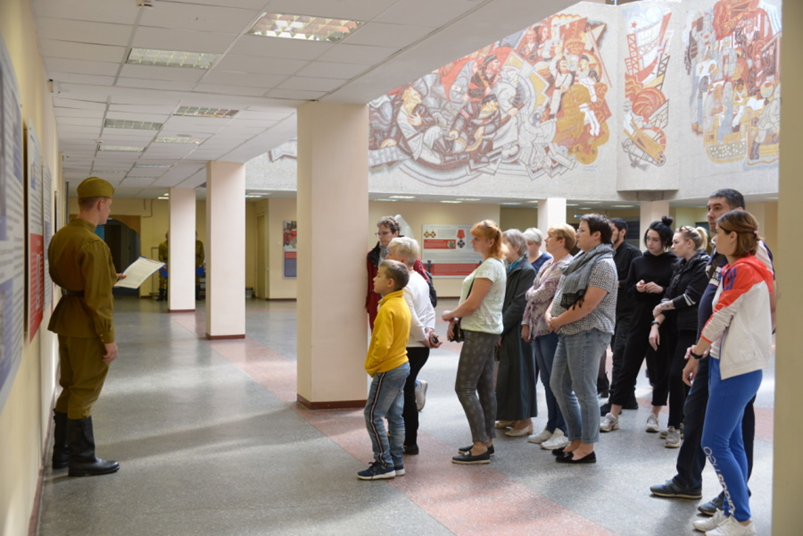 Гражданско-патриотическое воспитание
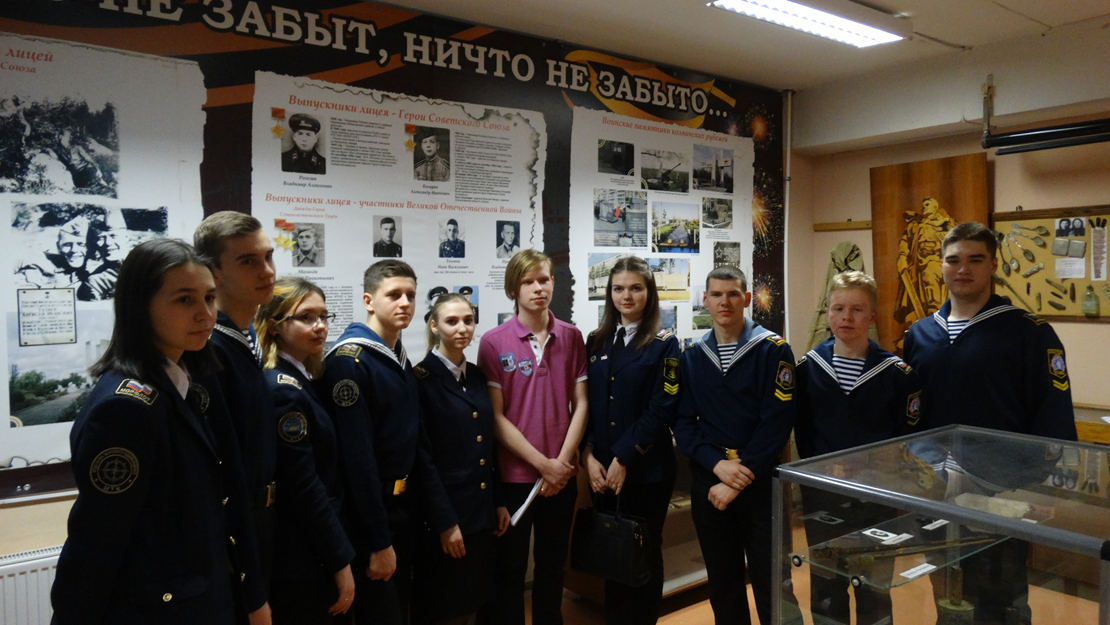 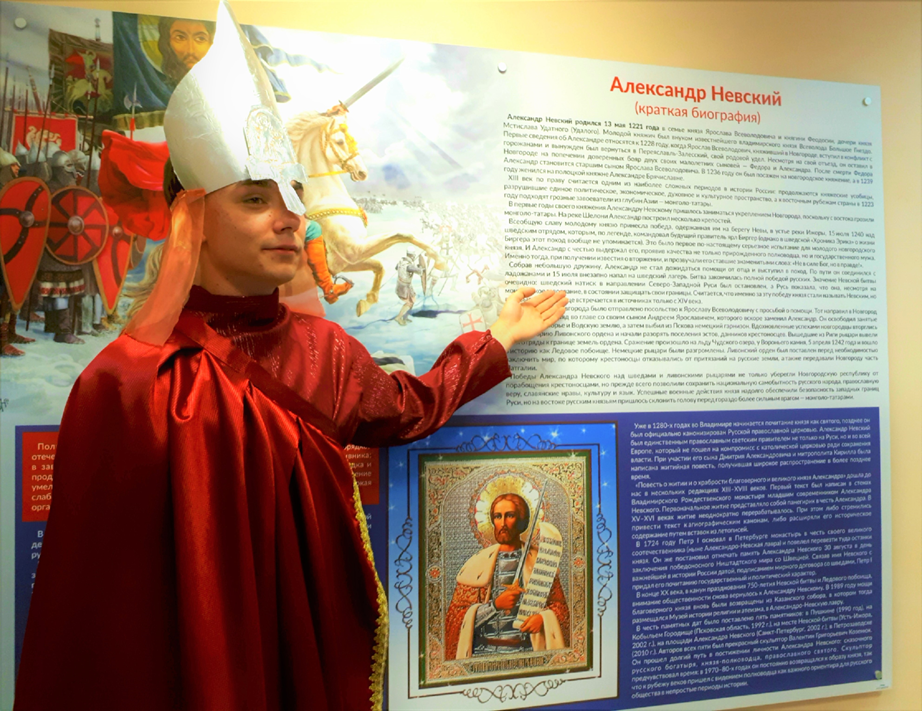 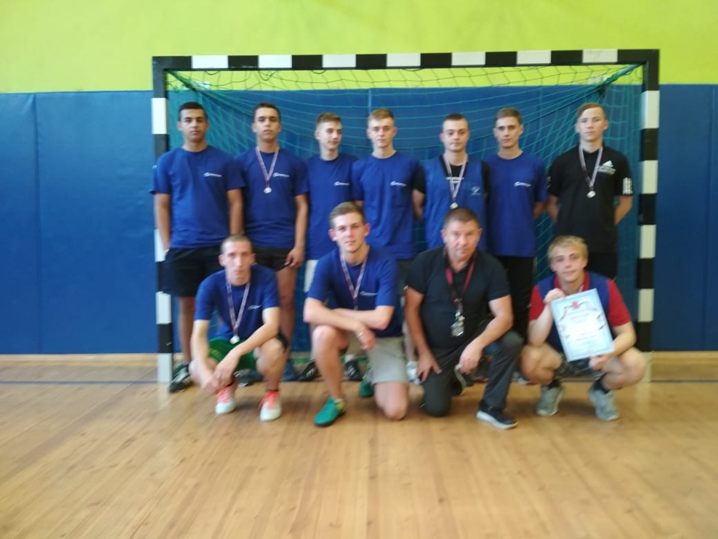 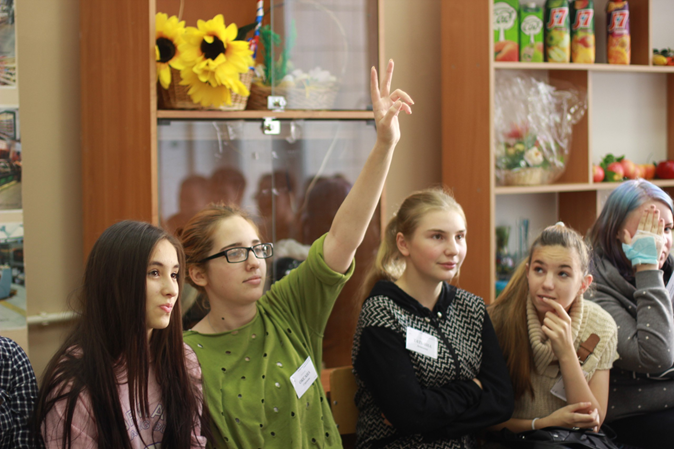 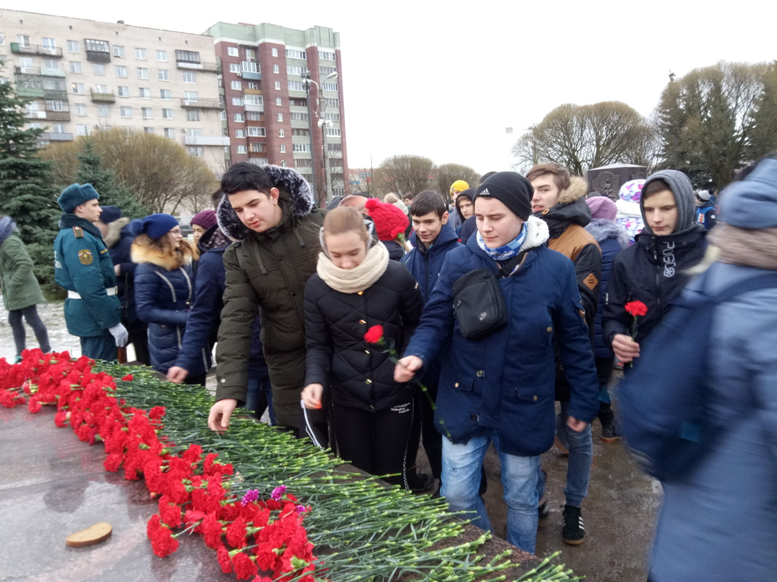 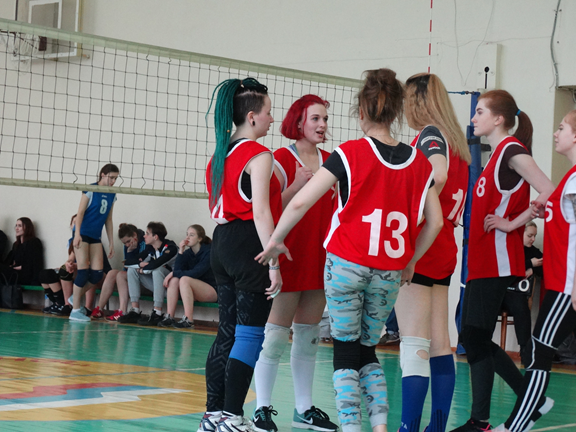 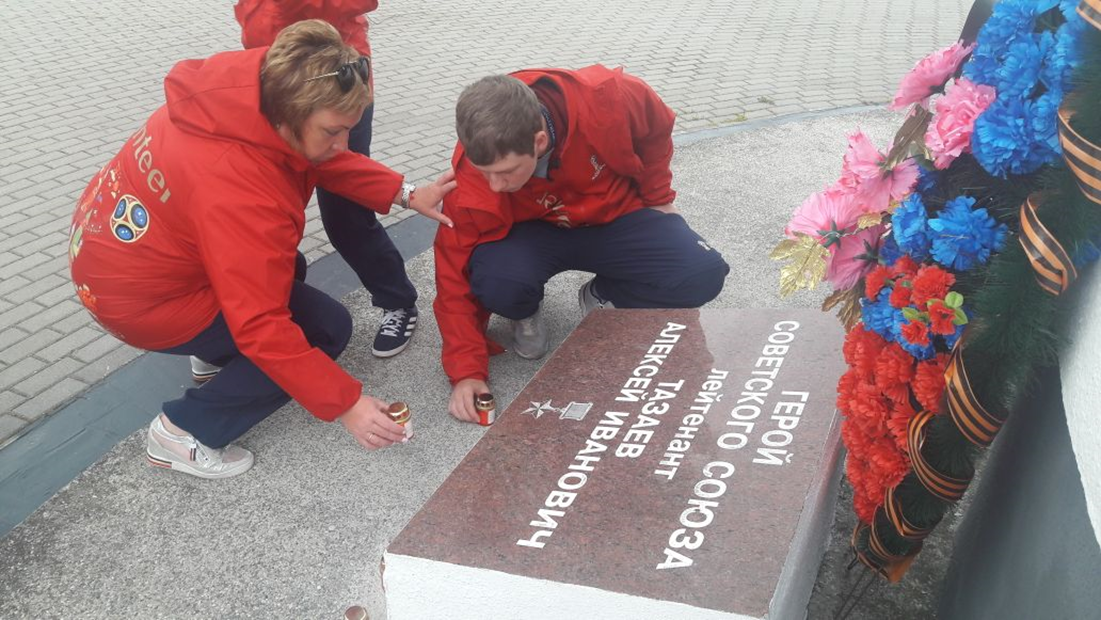 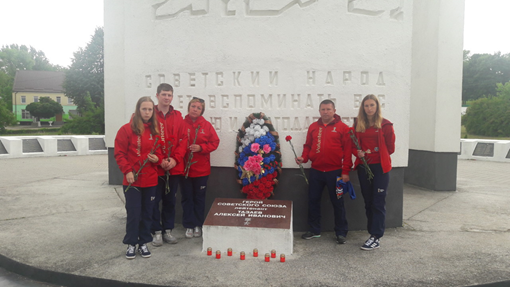 Социальная адаптация в современном мире
Наличие адаптированных дополнительных программ для детей с ОВЗ;
Наличие в дополнительных общеобразовательных программах специальных тем, изучение которых способствует лучшей социальной адаптации обучающихся в современном мире;
Профориентация и поиск новых возможностей
Проведение «Дня открытых дверей»
Проект ОДОД – Марафон 
    «Мы  к вам в гости!»
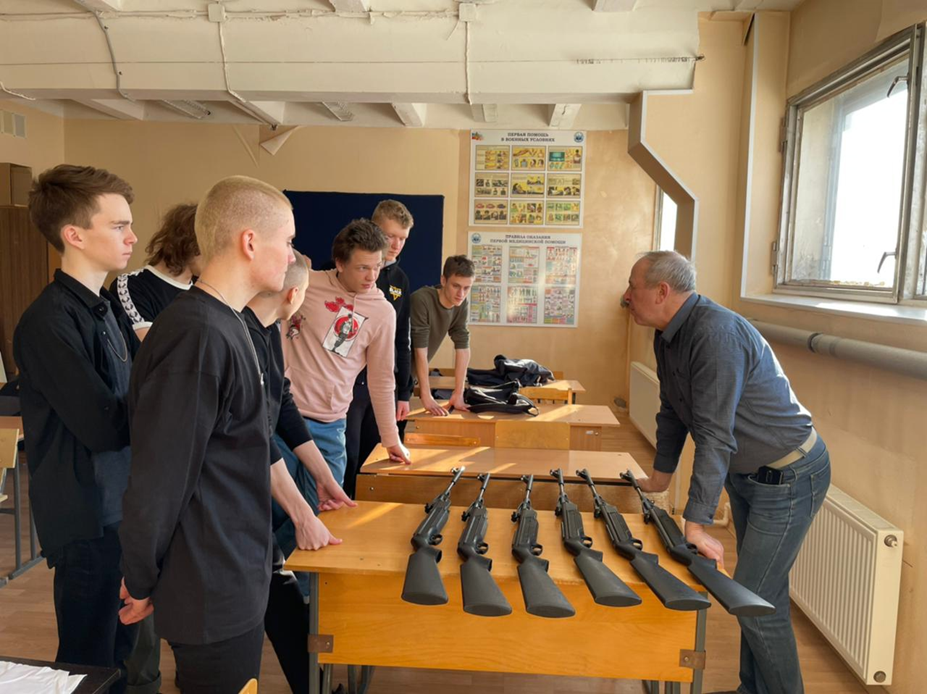 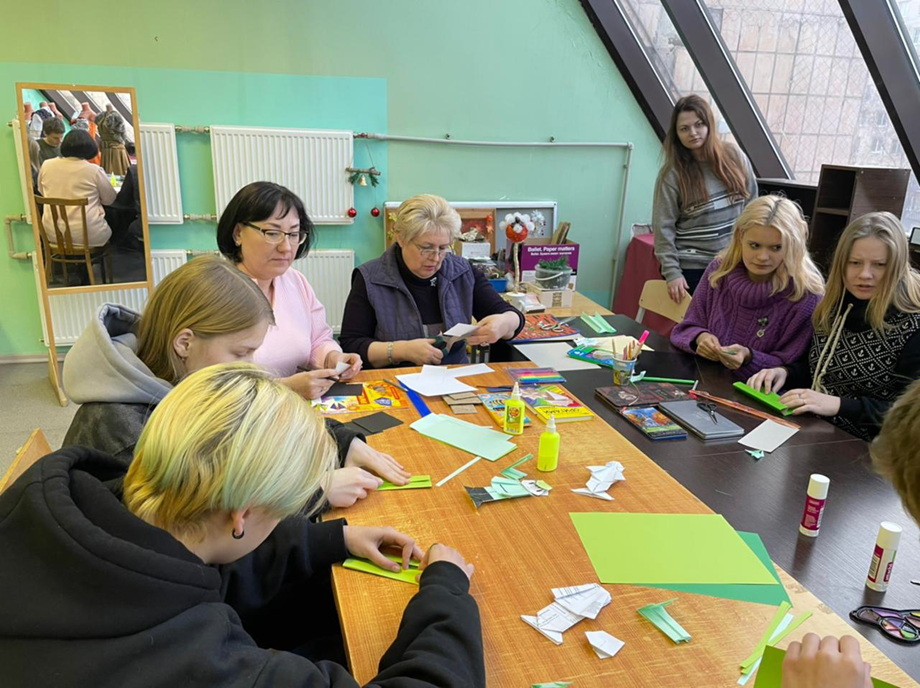 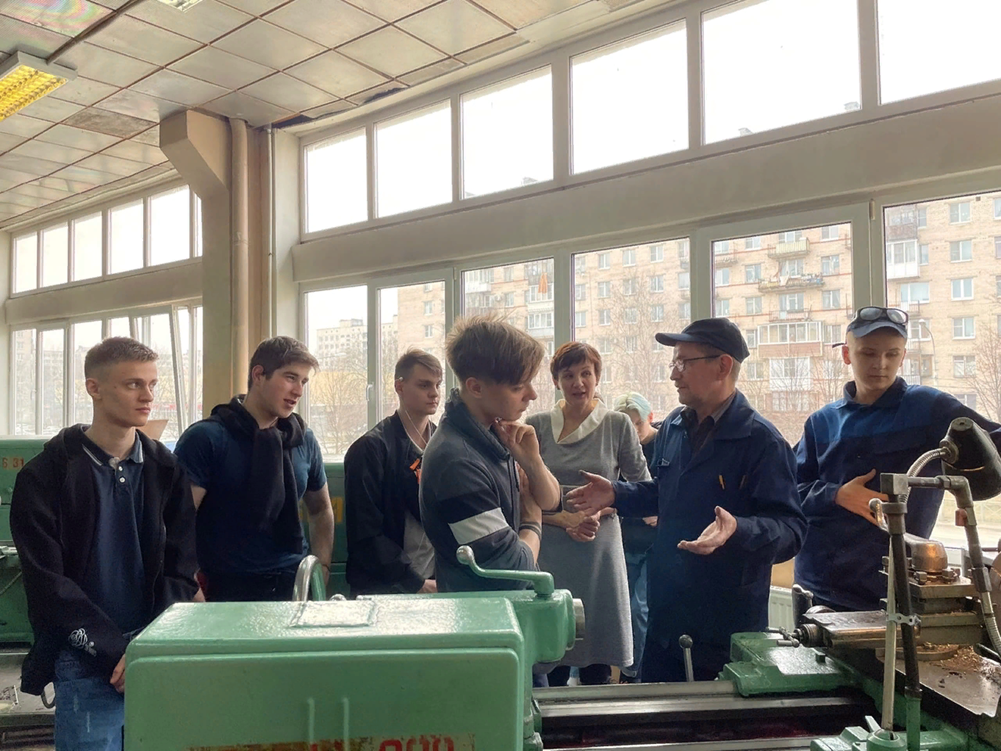 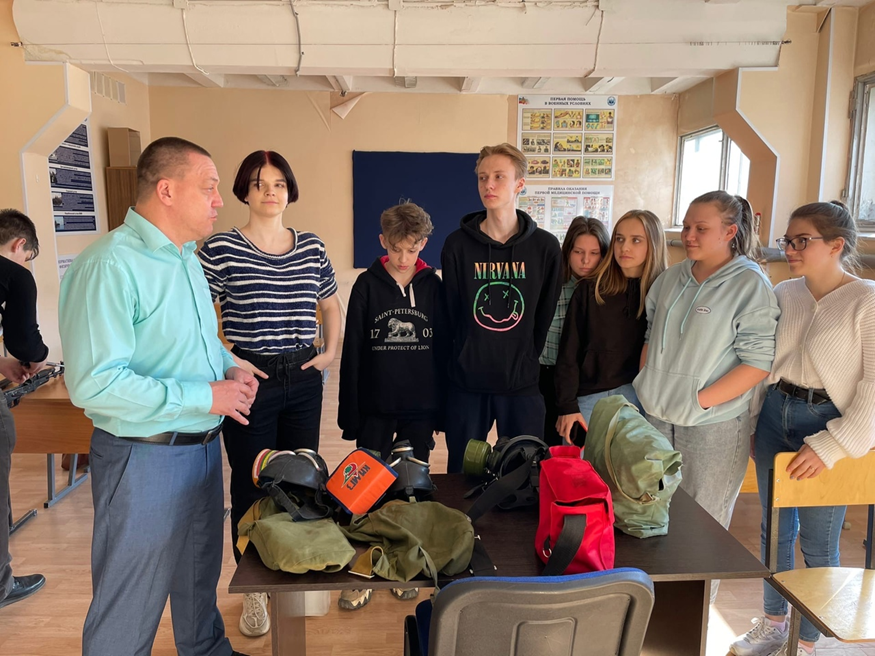 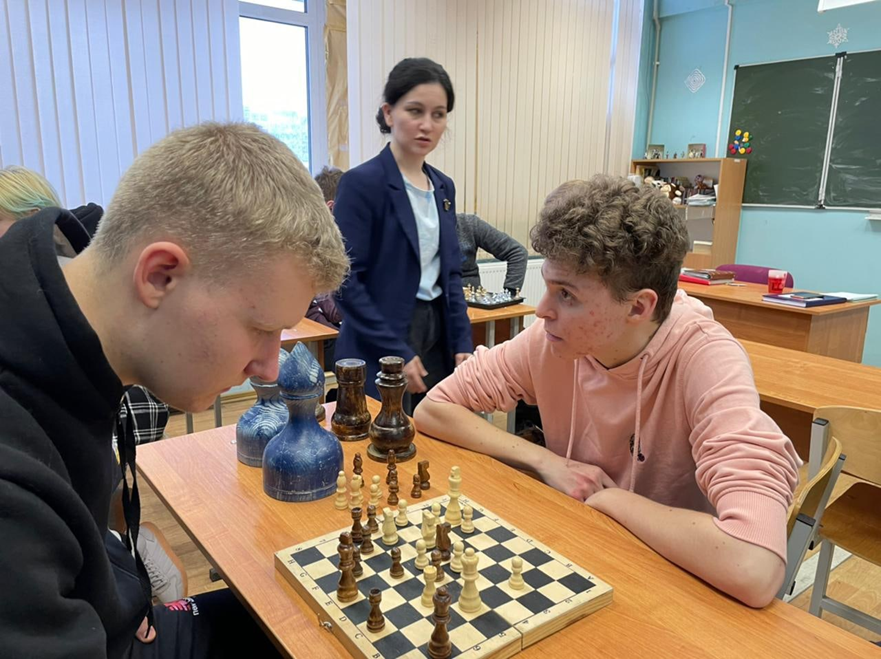 Проект «Книга Памяти»(патриотическая направленность)
Авторы: заведующий ОДОД Красильникова Ю.П.
Заведующий музеем Коновалова С.И.
Цель: выпуск «Книги Памяти» о героях Города   Воинской    
           Славы – Колпино.
Задачи:
сокращение разрыва связи между поколениями; 
 социальная адаптация молодёжи;
воспитание  гражданственности и чувства патриотизма;
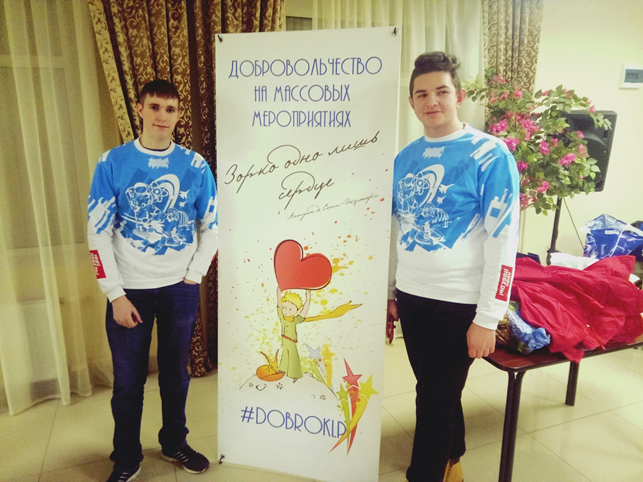 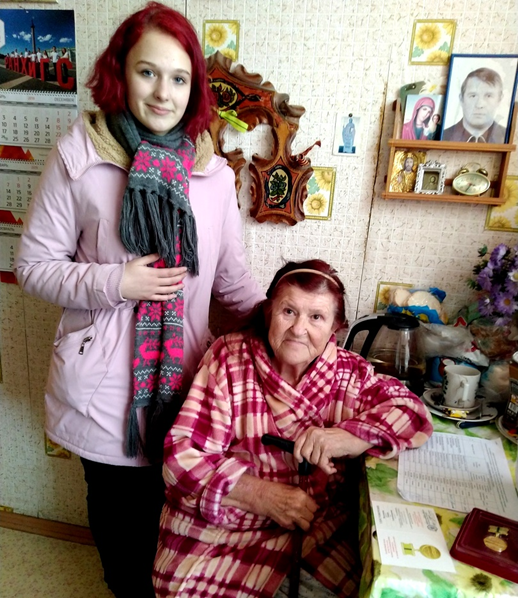 Этапы проекта:
Сбор информации, архивирование, работа в музее
Организация встреч с ветеранами
Литературно-музыкальные композиции «Уроки мужества»
Выпуск «Книги Памяти»
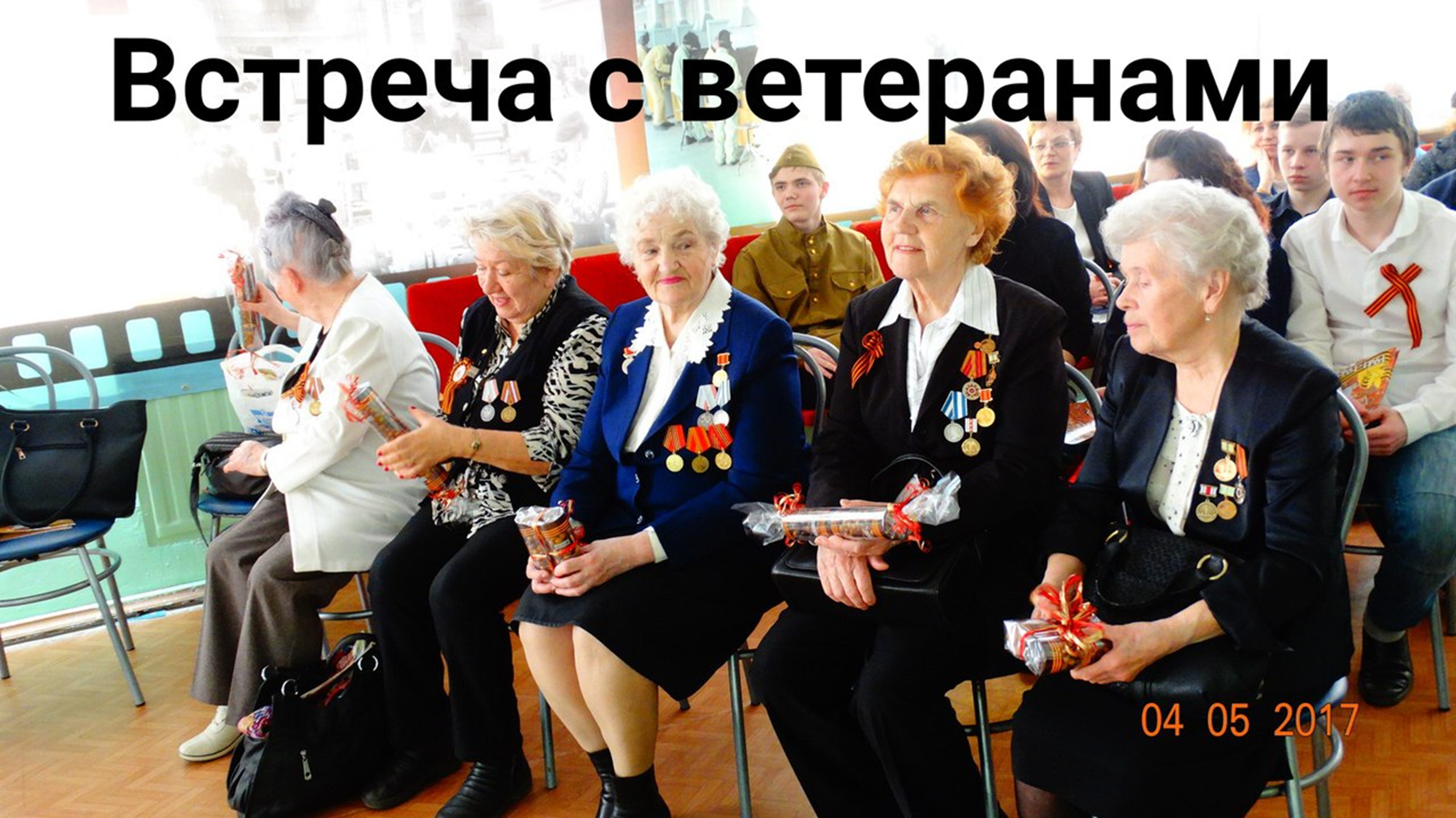 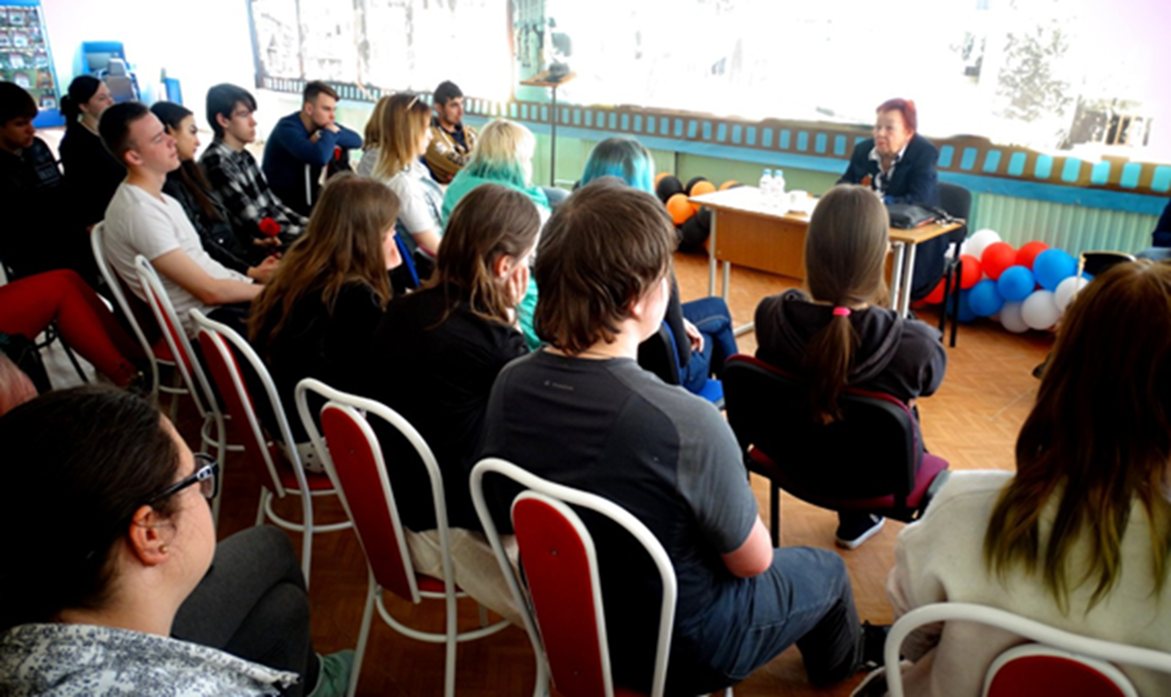 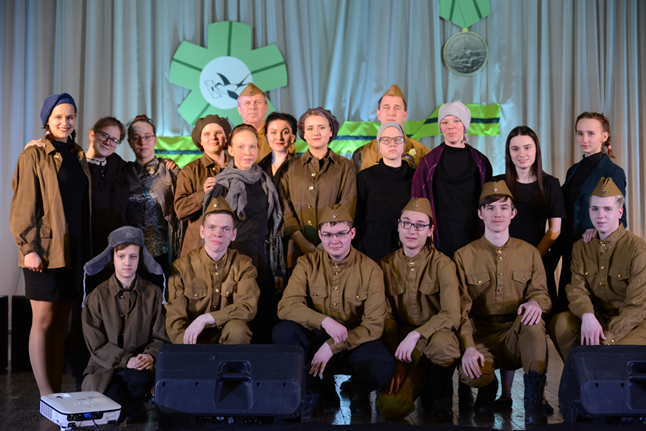 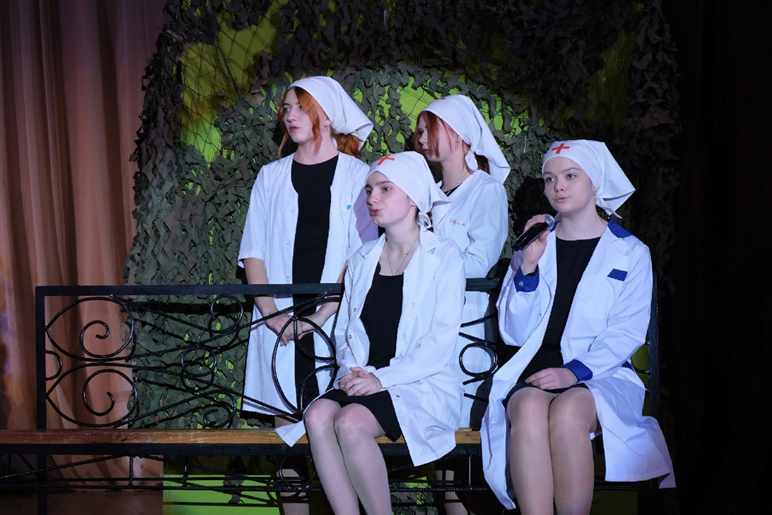 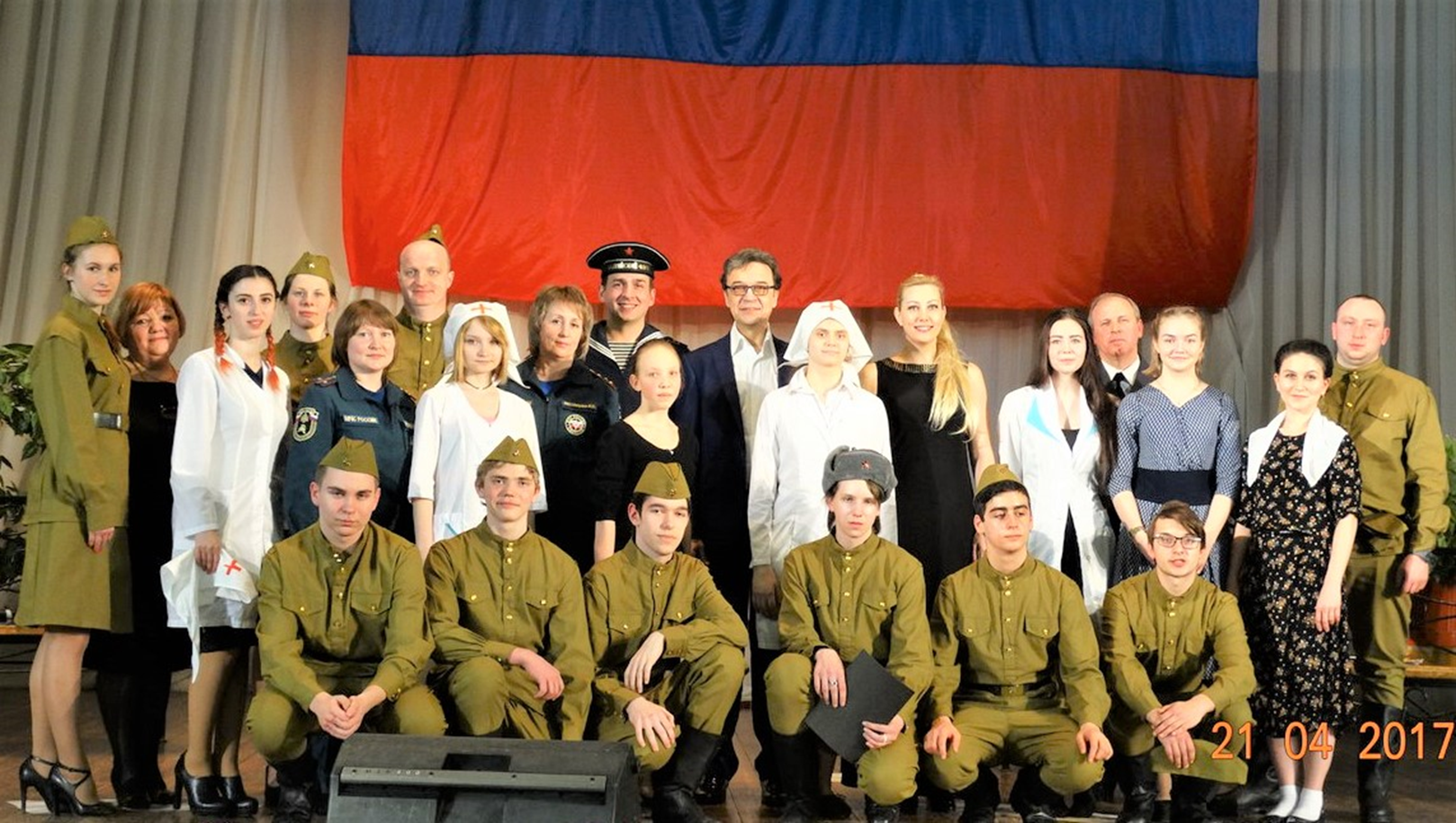 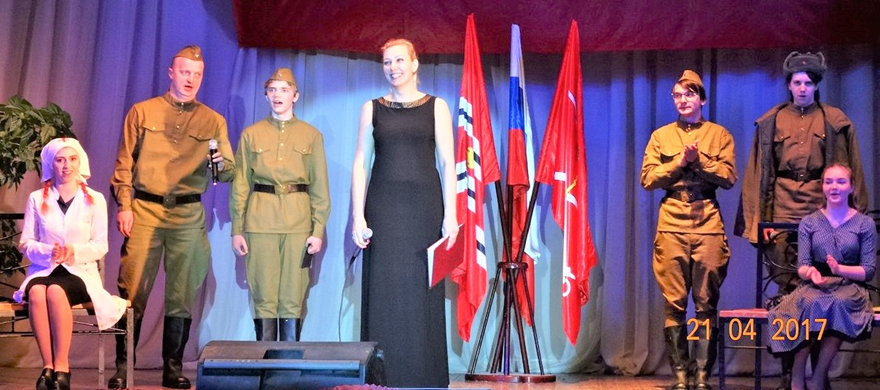 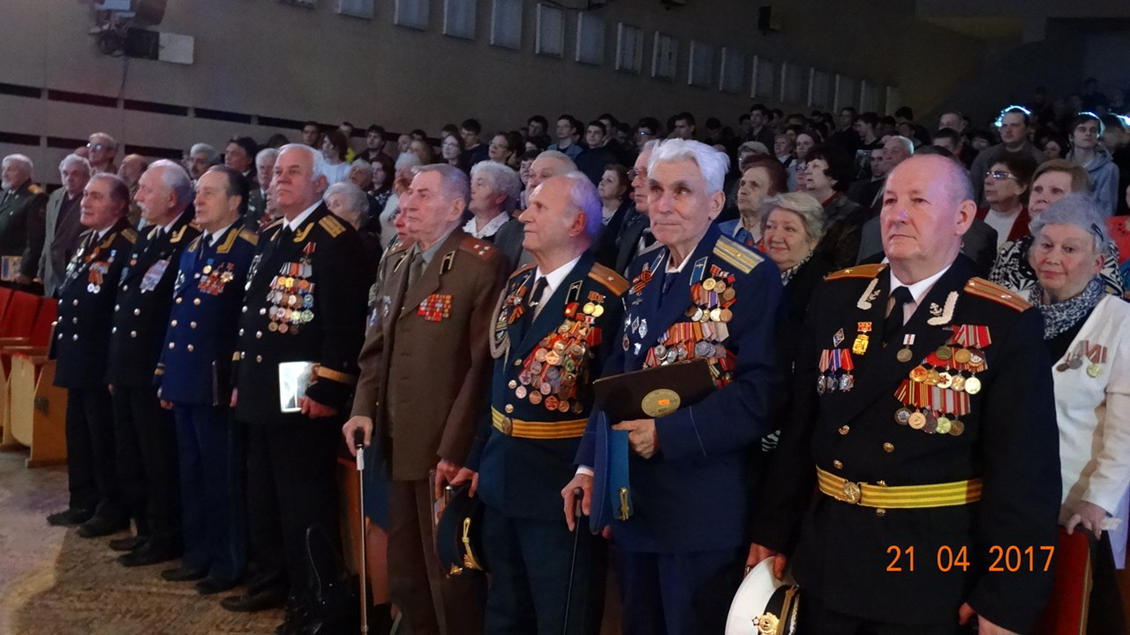 При поддержке депутата:
Участие в акции «Бессмертный полк»
Организация историко-патриотического квеста «Ижорский код»
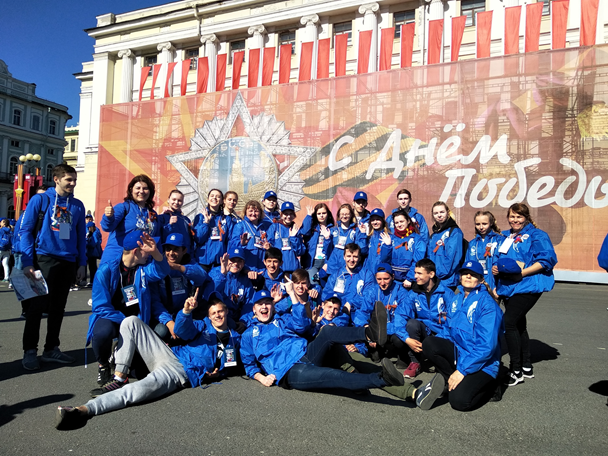 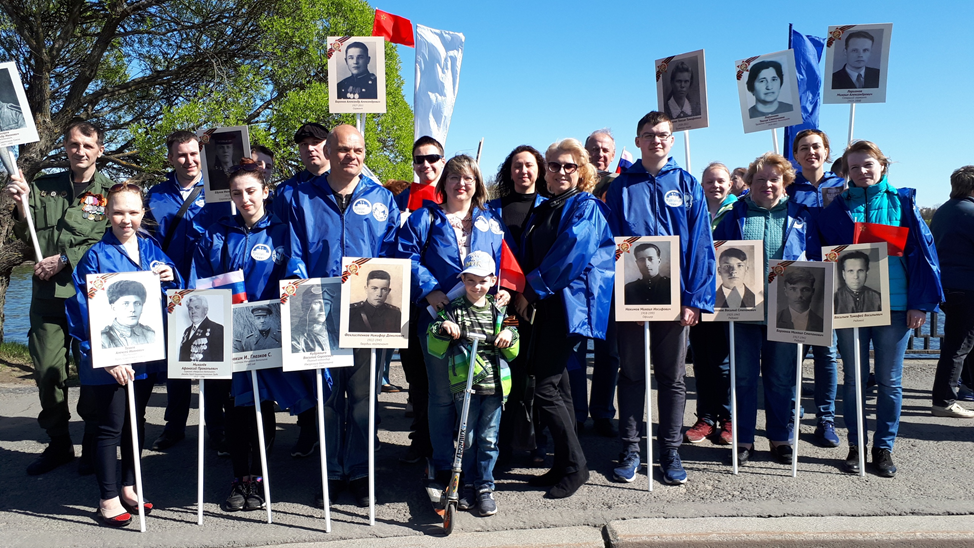 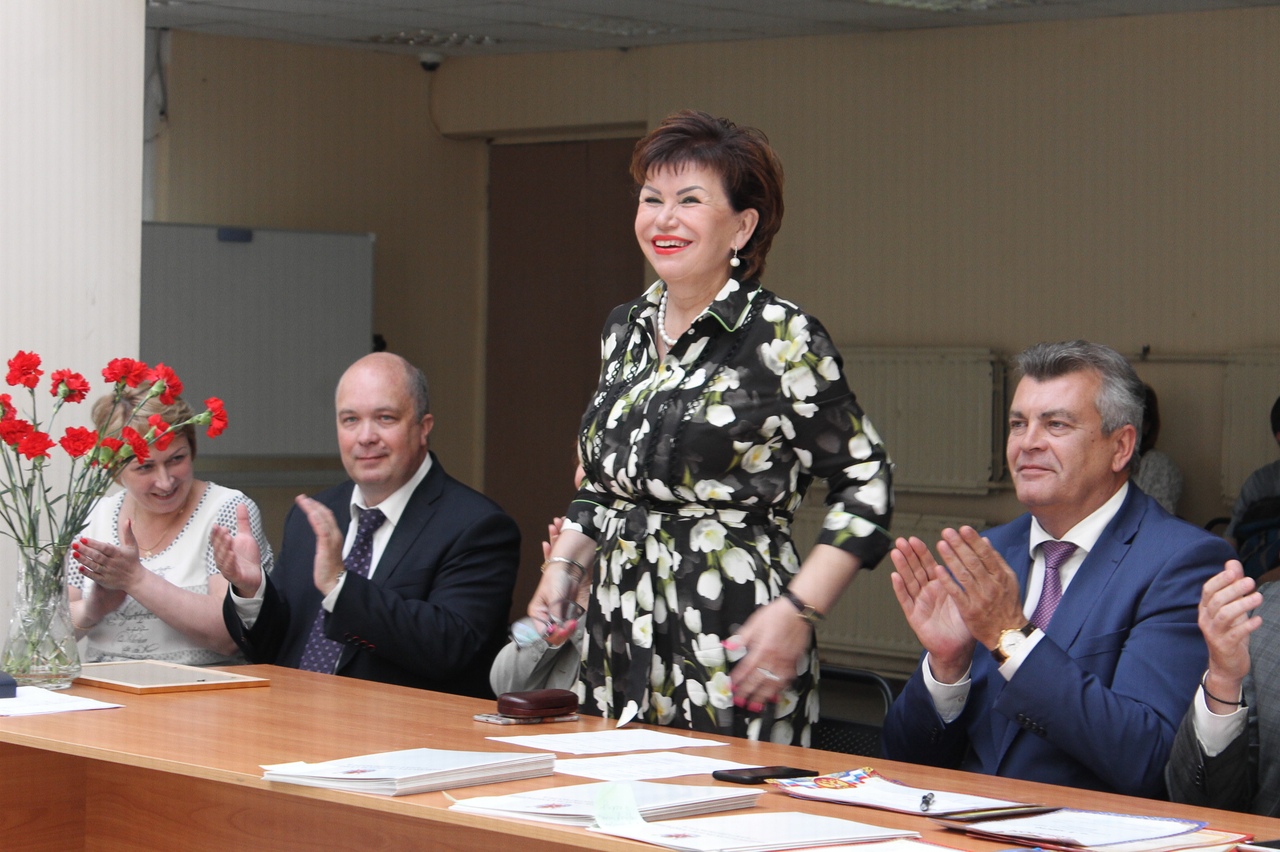 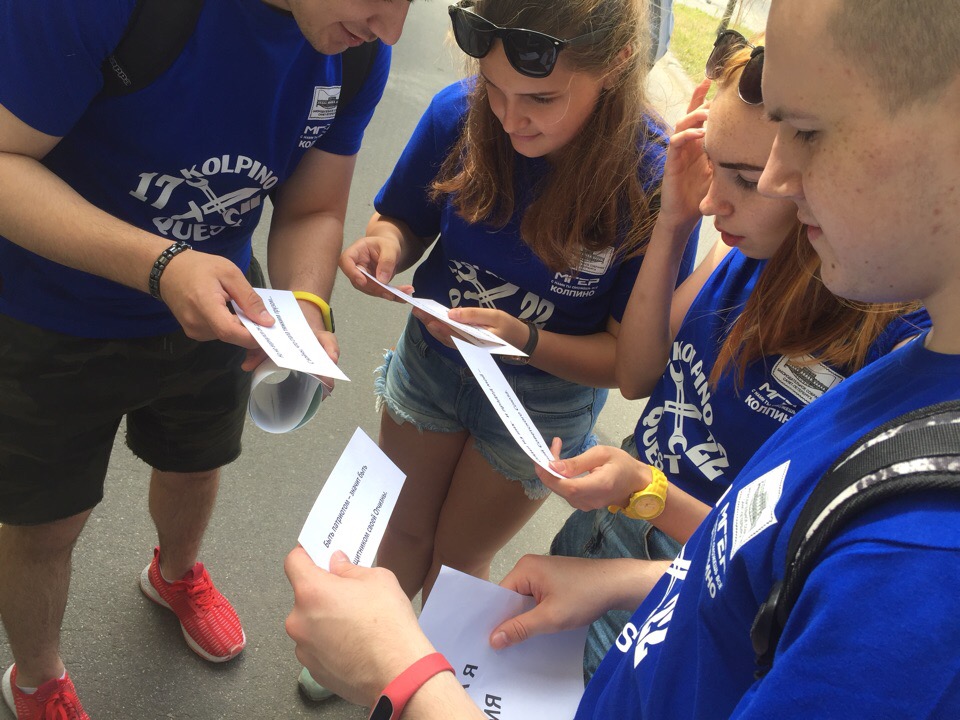 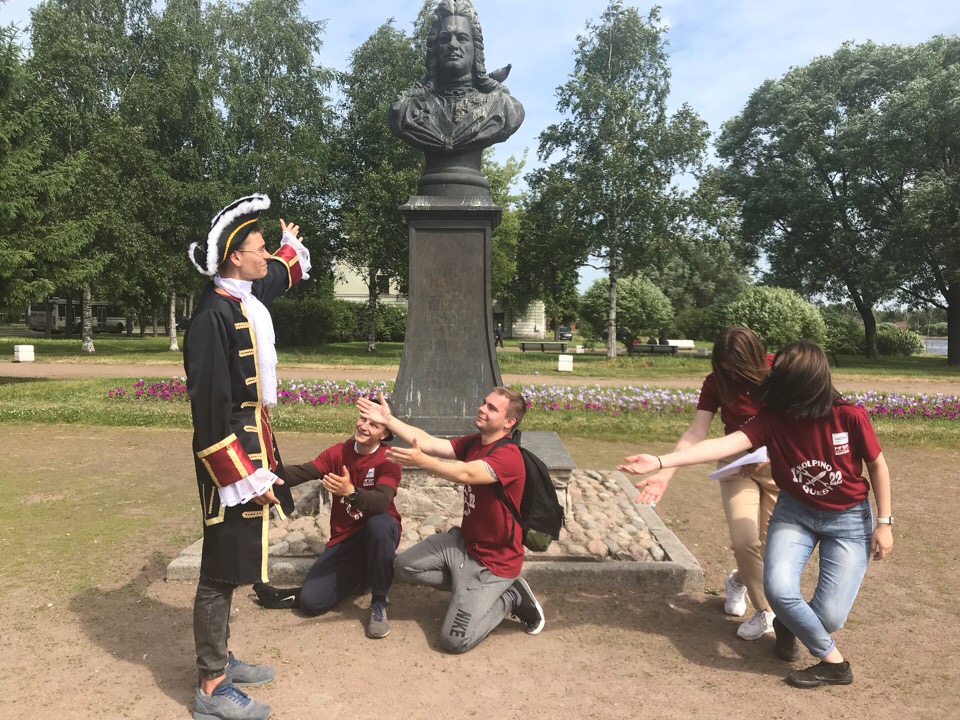 Благодарю за внимание!